Темпы роста стоимости владения легковых автомобилей по сегментам
Маркетинговое Агентство НАПИ/Russian Automotive Market Research) провело исследование по изменению стоимости владения новыми легковыми автомобилями по ценовым сегментам в сравнении январь / июль, 2022 года.Регион - Москва, средний пробег 20000 км в год. Срок владения 5 лет.
Самым дорогим во владении, из представленных на графике легковых автомобилей массового сегмента, являются ТС с кузовом SUVТемпы роста ТСО легковых автомобилей с кузовом SUV массового сегмента составили почти 40%, а в абсолютных значениях 26 рублей за 1 км. против 19 рублей в январе 2022 гВсего анализировалось 806 комплектаций легковых автомобилей всех ценовых сегментов.
Средняя стоимость владения за километр, руб
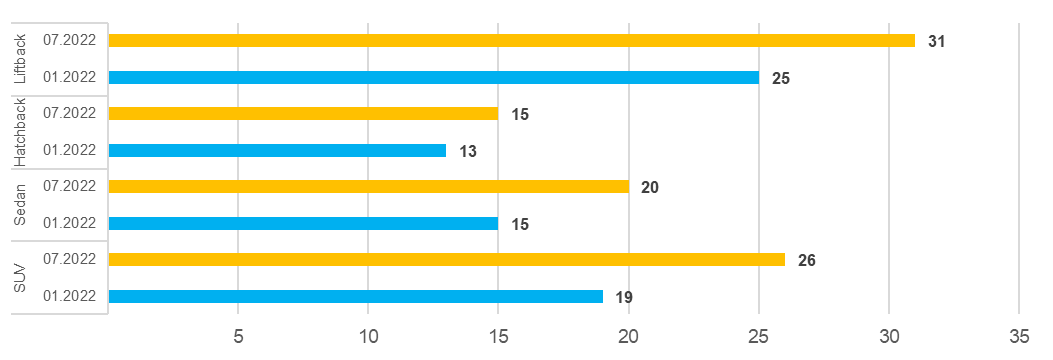 07.2022
01.2022
Источник: НАПИ/Russian Automotive Market Research)
Стоимость владения подготовлена специализированным онлайн – калькулятором DV-TCО 
по новым и подержанным по всем типам автомобилей:
Легковые автомобили
LCV
Грузовые автомобили
Учитываются все затраты на региональном уровне, включая стоимость запасных частей к автомобилям, количество и стоимость нормо-часов, частоту технического осмотра и текущего ремонта, стоимость топлива, стоимость шин и др.
Стоимость владения  рассчитывается  с учетом региональной специфики для всех 85 регионов.
Обновление – ежемесячное.